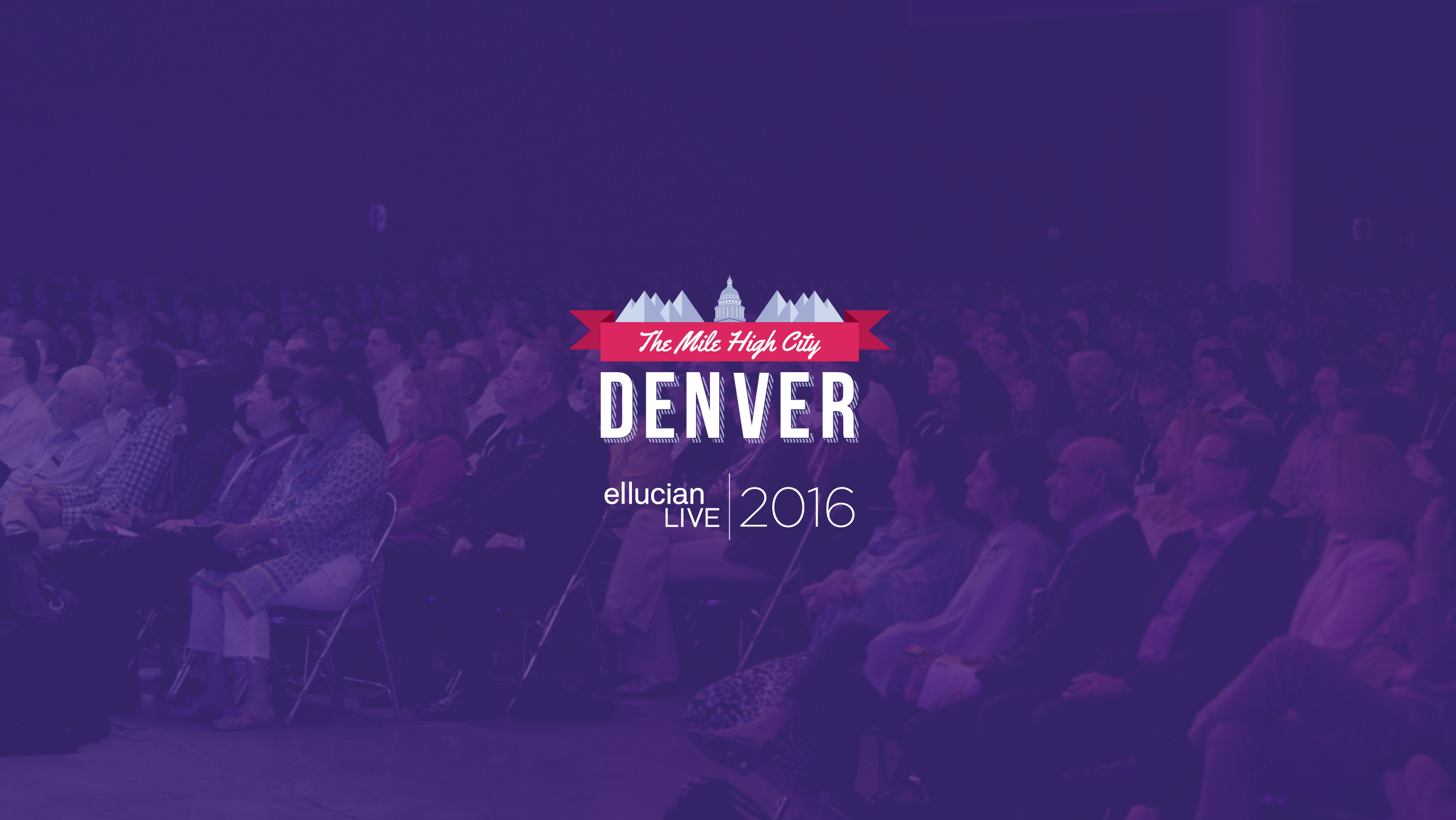 Minding Your P’s and Q’s Purchasing Approval Queues
Lynn Deegen, Director of Purchasing and Property
Nicci Wangerin, Purchasing and Inventory Specialist
Mississippi Gulf Coast Community College (MGCCC)
Dan Webb, Applications Director, Ellucian @ MGCCC
April 20, 2016
ID 40823
Session rules of etiquette
Please turn off your cell phone/pager
If you must leave the session early, please do so as discreetly as possible
Please avoid side conversation during the session
Thank you for your cooperation!
MGCCC
1 of 16 community colleges in the state of MS
3 Main Campuses, 6 Centers located in 4 counties
Established in 1911 as a Junior College
30K students enrolled
10K Credit students
20K Noncredit students
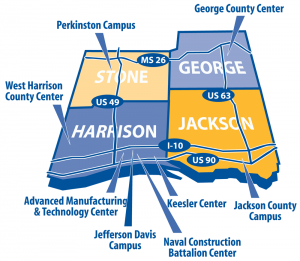 Business Process Modernization (BPM)
Ellucian subject matter experts came onsite to understand our current business practices
College operations were evaluated
Recommendations were made to improve efficiencies within Banner
MGCCC administrators prioritized the recommendations
Goals and timelines were established
Introduction
Discuss approval queue structures
Limits
Routing criteria
Walk through phases of transformation
Share process improvements and new practices for MGCCC 
Consistency and standards
“Bottoms up!”
Preparing to launch
[Speaker Notes: Change can be scary but also necessary]
Where We Started
No monetary value set: all set to 0 or infinite
The same person was in both levels or the requisitioner was the approver
Bogged down with old information
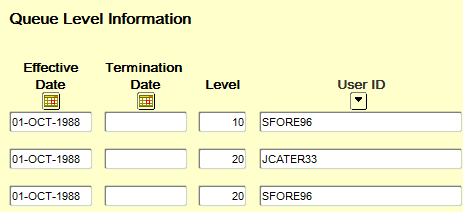 [Speaker Notes: When I came on board in the Purchasing Department, it was already a goal for the Director to change the current approval queue system.  The question at hand was how and do we have the support?  At this time, we only use approval queues for requisitions only.  Banner is able to turn on approvals for requisitions, purchase orders, change orders
-We chose to keep the queue numbers and electronic history but removed users to clean up the screen]
Making the Change Happen
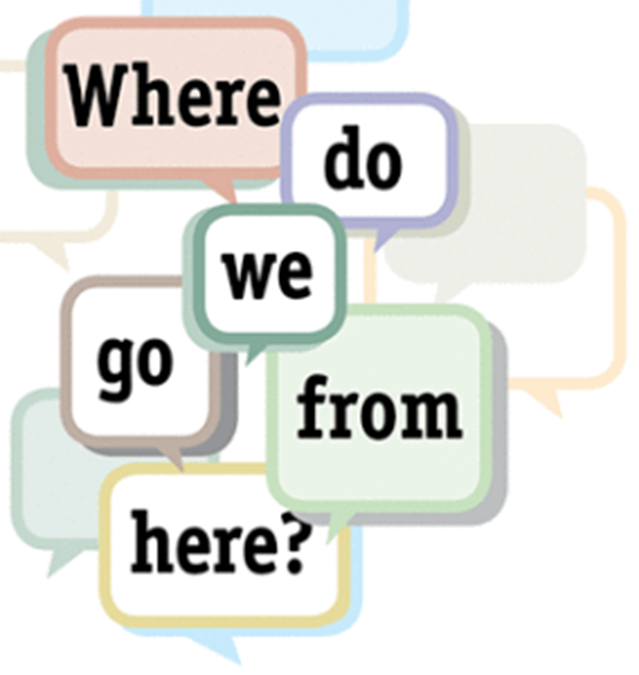 The Roadmap to Change
Assigned monetary limits to the levels with relationship to inventory thresholds
Required at least 2 levels of approvers in each queue 
Levels reflect job status
Cleaned up old approvers
What we discovered
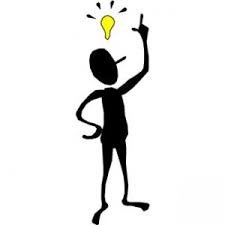 Outcomes
Monetary limits were effective and allowed requisitions to move through quickly
The approvers in each queue were more functional 
Levels allowed departmental personnel first review
The clean up process made queues visually appealing and less cumbersome
Additional Changes
[Speaker Notes: Based on BPM Recommendations]
BPM Recommendations
Create a process for new users, queues, and termination
Purchasing Director moved from an approval level to an additional queue
Incorporate Banner Workflow for approval notifications
Move buyers to the frontline approval
Bottoms up
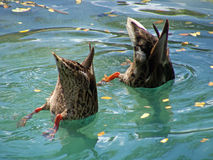 Implementing the BPM
Invert the entire approval queue 
Purchasing buyers will be the first to approve
Buyers catch errors and resolve them before others approve	 
Insight on what’s coming on the horizon
Purchasing Director only approves requisitions $5,000 and greater
In conclusion
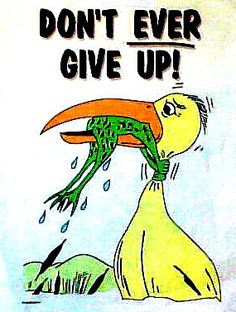 Summary
Remember, sometimes it’s trial and error before you find success
Just because a process is “good” doesn’t mean it can’t be “improved”
Don’t be afraid to try new methods
Communicate with other institutions to learn and share
Questions & Answers
Thank you!
Lynn Deegen- lynn.deegen@mgccc.edu
Nicci Wangerin- nicci.wangerin@mgccc.edu
Dan Webb- dan.webb@mgccc.edu
Please complete the online session evaluation form.
Session ID 40823
We need your helpFeedback Survey
Access session surveys by using the survey widget on the mobile app or by logging into your session schedule builder at





Session ID 40823
http://tinyurl.com/elive2016surveys